The economics of lending
 with joint liability
Maitreesh Ghatak
Timothy W. Guinnane
Joint Liability Lending Institutions
Evidence shows that an unconventional lender such as the Grameen Bank can lend to poor people, whom no ordinary commercial lender would want as customer and do so with higher degree of self sufficiency and repayment rates than for comparable loans by conventional lending institutions.
REASON:
Many of these lending programs ask borrowers to form a group in which all borrowers are jointly liable for each other’s loan.(Joint Liability Lending Institutions – JLLI or Micro-lenders).
Most micro lenders engage in intensive monitoring of clients and rely heavily on the promise of repeat loans for borrowers who perform well.
WHY GROUP LENDING HELPS A LENDING INSTITUTION OPERATE SUCCESSFULLY???
Reduce transaction costs
People with connections of shared locality or other bonds based on occupation.
EXAMPLES OF SUCCESSFUL JLLIs
Germany’s historical credit cooperatives.
Grameen Bank , Bangladesh.
CREDIT COOPERATIVES
First introduced in Germany during 1850s.
By world war ,there were about 19000 such cooperatives and together they had issued some 8% of all German banking liabilities.
Rural cooperatives 
tended to make long term loans (often 10 yrs or more) and financed those loans from local deposits.
Most loans were secured by a co-signer.
Co-signer didn’t have to be a member of the cooperative but was held responsible for any default in the repayment of the loan.
Potential borrower presented himself in the monthly meeting and explained the size and the terms of the loan he wanted, the purpose and his security.
Purpose of loans- fertilizers, tools , machinery and livestock for agriculturists, raw materials for artisans and stock for shopkeepers.
Avoided consumption loans.
Were able to make and obtain repayment on very small loans from people who had no assets acceptable to a commercial lender.
An important feature of the credit cooperatives especially in the rural institutions  is that all of these people lived in a small area, interacted regularly  and had many other ties, both economic and extra economic.
URBAN COOPERATIVES
Members in urban credit cooperatives had less tight connections to another
Thus these weaker member ties make these cooperatives resemble more to the commercial lenders in their policies
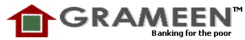 Currently lends to about two million people.
Mostly rural landless women.
Operates in 36000 villages or about half of all villages in the country.
GROUP FORMATION
Borrowers organize themselves into self selected groups of five people.
All group members  must be from the same village
Member receive training from back employees and begin weekly meetings
Each member make small weekly saving deposit
LOAN
Several weeks after the group is formed, two members receive a loan.
If initial borrower make their required weekly payments and if the group adheres to the rules of Grameen bank , two more members receive loans and so on.
Loan are small and must be repaid in weekly installments over a period of one year.
If any member of the groups default all members are ineligible for Grameen bank credit in the future.
CENTERS
The borrowing groups are combined to form centers.
Centers manage two important funds
Group fund-
 comprises the compulsory saving deposits , five percent fee charged on all loans at initiation.
Any fine the centre chooses to levy on borrowers who violates grameen bank rules.
Groups fund can be used for loans to cover emergency consumption needs including funeral and wedding obligations
Emergency fund- 
comes from compulsory surcharges on borrowers interest.
Used to provide insurance coverage for events such as national disaster or borrowers death or defaults.
These funds provide grameen bank borrowers a margin of safety against a default of borrower in the group.
These funds are the only financial connection between groups within a center.
Grameen loans are called small scale enterprises and required working capital like grocery shops, tea stall, sewing machines and agricultural live stock.
SIMILARITIES IN BOTH THE INSTITUTIONS:
Both illustrate the basic joint liability framework.
Borrower self select into groups in which all members are liable for other members loans or borrower accept the threat of being cut off from future credit if their group doesn't full repay its loans.
Individuals have shared location and other dies and can observe each other activities and their outcomes.
Structure to achieve screening, monitoring, auditing and enforcement.
Extension may be granted
 loans denied to some applicants
eject members who does not adhere to the rules
DIFFERENCES
CREDIT STRUCTURE
Cooperatives-Two different layers 
First layer- one borrower an its cosigner 
Second layer- cooperative membership as a whole
Cosigner bears all financial responsibilities for the borrowers loan 
The failure of any loans threatens the cooperative long term growth and health.
Grameen bank- only one borrowing group
Banks staff combines several borrowing groups into a centre for meetings , training sessions etc.but groups within a centre bears no financial responsibility of the loan of other groups.

SOURCE OF LOAN FUNDS
Some german cooperative borrowed substantial share of their loan funds from external financial institutions. Mostly relied on local funds ( combination of cooperative assets member capital contribution plus retained earnings ), member deposits , deposits of those who are not the members.
Grameen  bank- obtain most of their  lending funds from external institutions
LONGEVITY OF THE LENDING GROUPS 
The first level exists only for the life of a loan
Second level, cooperative membership is cooperate body that exists independent of any loan
A borrowing group in grameen bank exists only for the purposes of loan in question while it may also be reconstitutes for a later loan
There are full range of activities the grameen bank uses to obtain its higher repayment rates but there is not as yet clear evidence of how much of the grameen banks success reflects the affect of joint liability alone.
Theories of joint liability contracts
Joint liability alleviates the four major problems faced by formal credit institutions that lend to poor borrowers who cannot offer much in the way of collateral:
a) Adverse selection (what kind of risk a borrower is)
The paper shows that with joint liability there arises a natural separability among groups, that makes it easier to identify risky groups and safer groups. Or simply we can say that risky borrowers group with risky one’s and safer with safer one’s, avoiding adverse selection.
b) Moral hazard (makes sure loan is properly utilized and repaid)
Because group members have an incentive to take remedial action against a partner who mis–uses her loan because of joint liability.
c)  Costly audits (to learn how the project actually did if she declares her inability to repay)
     With joint liability a partner has incentive to audit the borrower in case of non-repayment on his part since she is partly liable for her repayment.

d) Enforcement (finding methods to force the borrower to pay if she is reluctant to do so)
     By defaulting willfully a borrower incurs sanctions from the bank as well as the community, which is is more burdening for the defaulter than in the case of individual liability.
JLLI’s can do better than conventional bankers in some social context for two different reasons :
1) Members of a community may know more about one another regarding their types, actions, states etc. than an outside institution such as bank.
2)  A major source of market failure in credit markets is that bank cannot apply financial sanctions against poor people who default on a loan since by definition they are poor and the extent of non financial sanctions is limited in societies. Although poor people’s neighbors, may be able to impose powerful non financial sanctions at low cost.
The basic model
Output Y takes two values, high YH and low YL where 
    YH > YL > 0.For simplicity we normalize YL to 0.
 Output is high with probability p Є (0,1).
  Each project requires 1 unit of capital and the lender needs 
     to be paid back an amount ρ > 1 per loan, principal plus    interest, 
   on average. Lender earns zero economic profits by assumption.
Borrowers will borrow only if their payoff exceeds the opportunity
    cost of their labor, ū.
The project returns of different borrowers are assumed to be uncorrelated.
All projects are socially profitable in the sense that expected 
    return from the project is greater than the opportunity cost of the 
   capital and labor employed in the project
    i.e.    pYH > ρ + ū
    We refer outside lender as ‘bank’ throughout the paper.
We also assume limited liability, in the sense that the lender can only seize assets that the borrower has specifically pledged as collateral for a loan. Or lender has no recourse in case of a defaulting borrower.
A standard loan contract specifies an interest rate r (gross interest rate, principal plus net interest rate) which is the amount borrower must repay to the bank. This can be interpreted as individual liability of the borrower.
We model joint liability in the following way: 
      if a borrower is willing and able to repay her loan but her partner is unwilling or unable to repay her loan, then the former must pay an additional amount c to the bank.
Here c can be interpreted as the net present discounted value of the cost of sacrificing present consumption for the paying partner.
The form of joint liability for defaults in actual group-lending programs often takes the form of denying future credit to all group members in case of default by a group member until the loan is repaid.
1. Adverse selection
Adverse selection arises when borrowers have characteristics that are unobservable to the lender but affect the probability of being able to repay the loan.
The typical method for separating good risks from bad risks is to ask the borrower to pledge collateral. If the bank offers two different contracts, one with high interest rates and low collateral and other with the opposite, the risky borrowers will select the former and safe borrowers the latter.
But the problem persists if borrowers are poor and do not have assets that make useful collateral.
Adverse selection
Assume borrowers are risk neutral and of two types, safe (a) and risky (b).
With a project of type I, output takes two values, YiH and 0, and the probability of high output is pi, i = a,b.
We assume pb < pa.
Under no joint liability:
      If the bank does not know borrower’s type and there are no instruments such as collateral, the bank has to offer loan to all the borrowers at the same nominal interest rate. The presence of enough risky borrowers can push the equilibrium interest rate high enough to drive the safe borrowers away from the market (as in the lemons model of Akerlof, 1970)
Adverse selection
Under joint liability ( borrowers know each other’s types)
     The expected payoff of type i borrower when her partner is of type j is:

      EUij(r,c) = pipj(YiH – r) + pi( 1 – pj)(YiH – r – c)

The net expected gain of a risky borrower from having a safe partner is
 EUba(r,c) – EUbb(r,c) = pb(pa – pb)c
Similarly, the next expected loss for a safe borrower of having a risky partner is
EUaa(r,c) – EUab(r,c) = pa(pa – pb)c
If c > 0, the latter expression is larger than former as pa > pb.
Although a risky borrower also prefers a safer borrower but the net return of a safer borrower is higher if she is paired with a safer borrower.
As a result there could be seen a automatic segregation in groups if contract is laid under joint liability.
Adverse selection
Now the bank can screen borrowers ‘ by the company they seek’ because risky borrowers are less willing than safe borrowers to accept an increase in the extent of joint liability.
If the bank now offers two contracts, one with high joint liability and low interest rates  and the other with low joint liability and high interest rates, safe borrowers will select the former contract and risky the latter. And thus it will ensure higher repayment rates and efficiency under joint liability contracts.
MORAL HAZARD
Theories of peer monitoring are motivated by the fact that group members have an incentive to take remedial action against a partner who mis-uses her loan because of joint liability.

With group lending, individual borrowers are made to bear liability for themselves and for others in their group, but the savings in the form of better project choice allows the bank to pass on some benefits to the borrowers in the form of reduced interest rates. Thus, group lending increases welfare and repayment rates.
MODEL
Output takes two values : YH  with probability p   and  0 otherwise.

Borrowers are risk neutral.

Borrowers choose their actions for which they incur a disutility cost of 1/2γp2  (where γ > 0). – unobservable to the bank.

INDIVIDUAL  LIABILITY
Social surplus = pYH – 1/2γp2  is maximized if  p= p* =YH/γ.

Let us assume YH  < γ to have an interior solution.

With perfect information , the bank could specify that the borrower choose p= p* and charge an interest rate r = ρ/p*. But if the choice of p is subject to moral hazard , then taking the interest rate r as given, the borrower chooses p to maximize her private profits:
 (r) = arg max { p(YH  - r) – 1/2γp2 } = (YH  - r)/ γ
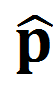 The interest rate is like a tax on success since it has to paid only when output is high.


The higher the interest rate , the lower the p.

Put p = (YH  - r)/ γ in the bank’s zero profit condition   pr = ρ. 

We get γp2  - YH p + ρ = 0

Get 2 values of p consistent with equilibrium, but the equilibrium with higher p is chosen since the bank is indifferent and the borrower is strictly better off.

p =[ YH  + {(YH)2  - 4ργ }1/2  ]
2γ
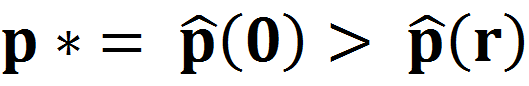 JOINT LIABILITY – Non cooperation
When borrower’s project fails, her partner is liable for the amount c .

If the borrower’s partner chooses an action p’ , then the pay off function of the borrower who chooses an action p is:

 max pYH - rp - cp(1 – p’) - 1/2γp2
         {p}                            
 Suppose the borrower chooses  p to maximize her individual profit taking the partner’s action p’ as given. Then her best response function is :
p = (YH - r – c ) + cp’
γ

i.e., the safer the partner’s project choice , the safer the project choice of a borrower.
If the borrower chooses a risky project =) attractiveness of high returns to her partner reduces (because of expected joint liability payments.)
Non cooperative product choice- in symmetric Nash equilibrium p=p’=(YH  - r - c )/ γ-c

Banks zero profit condition is rp+cp(1-p’)= ρ 

Substituting in FOC –

γp2 – YHp   + ρ = 0

Hence borrowers equilibrium project choice will be the same as with individual liability.

MERE JOINT LIABLITY DOESNOT ELIVIATE MORAL HAZARD IN THIS MODEL

REASON- borrower does not take into account her action’s effect on
   her partner’s choice of action. 

If borrower internalizes affect of choice of action interest rate under individual liability lending(incorporate bank’s zero profit condition in borrower zero profit condition 
   =)    first best level of p chosen
JOINT LIABILITY – With cooperation
BORROWER DECIDES ON PROJECT CHOICE COOPERTIVELY,
 
They choose 
   ṕ(r , c) ≡ arg max pYH – rp – cp(1- p) - ½ γp2 
= YH –r – c
γ– 2c

Substituting in bank’s zero profit condition

(γ – c) p2 – YHp + p = 0

We get p = YH + {(YH ) 2 – 4p (γ – c)}1/2 
2(γ – c)
We know γ greater then YH
 
Since borrower cannot pay more then what his project yields =)
 c< γ
For c ϵ (0, γ)

Equilibrium value of p and hence repayment rate is higher under joint liability lending when borrower choose p cooperatively compare to individual liability lending.
MONITORING COSTS
Till now we assumed borrowers can contract on p among themselves that is they can observe each others action perfectly and costlessely and also enforce any agreement regarding their levels.
If monitoring is costly then borrower must be given incentive to monitor.
If borrower chooses level of monitoring ‘a’ =)with probability a he an observe true action of her partner . 
And with probability ‘1-a’ he is uninformed.
If action of her partner is different from what was agreed on , then she can impose a non monitoring punishment  of S (social sanctions)
The cost of monitoring is equal to M(a), increasing and convex function.
Let pD  (r,c)= individual best response of a borrower given that his partner chooses p= ṕ(r , c) 

Then 
pD (r , c) =( YH –r – c)/ γ + c/ γ   ṕ(r , c) = (1 - c/ γ ) ṕ(r , c) < ṕ(r , c)

The incentive compatibility constraint of the borrower to choose ṕ  and not deviate to pD  given that her partner chooses level of monitoring a .
Agreed upon project choice ṕ is given by 

ṕ (YH –r ) - ṕ (1 - ṕ) c- ½ ṕ γ2 ≥ pD( YH –r ) – pD (1 - ṕ) c - ½ γp2 –aS 

Minimum level of monitoring ȃ(r,c) , consistent with the above constraint will be chosen as monitoring is possible implies in equilibrium equality holds.

 
Borrower must have the incentive to undertake requisite level of monitoring to ensure her partner chooses p= ṕ
That is
ṕ (YH –r ) - ṕ (1 - ṕ) c- ½ ṕ γ2 – M(ȃ) ≥  ṕ (YH –r ) - ṕ (1 - pD )c - ½ ṕ γ2
ṕ(ṕ - pD ) c ≥ M(ȃ)
Conclusion

As long as social sanctions are effective enough(i.e. S  is large) or monitoring costs are low enough(i.e.) M(ȃ)  is small, joint liability lending will improve repayment rates thru peer monitoring even if monitoring is costly.
Costly state verification
Sometimes formal lenders cannot lend to borrowers because it is  difficult to make out whether borrowers who say they cannot repay   are indeed unable to do so. Because for that the lender will have to  incur the costs of auditing and it may not break even if the bank doest so. This is the problem of Costly state verification.
Since states are costly to verify, a state contingency contract creates an incentive for the borrower to report those states of the world where her repayment obligations are least, irrespective of the true state.  This is the problem of false reporting.
To solve the twin problems of false reporting and costly state verification  the optimal contract takes the following form:
As long as borrower is willing to pay a fixed fee, the bank does no audit, but if she reports she is unable to pay this fees, the bank audits her and takes away all her returns. This is a standard debt contract.
costly state verification
But if the costs of auditing are too high, there may be no contract as such. And this problem is very likely among the kind of borrowers served by JLLIs.
The paper’s result is that joint liability contracts reduce expected audit costs and improve efficiency. The intuition is that if group members face a lower cost of verifying each other’s output, then the bank can avoid the cost of performing its own audit every time a borrower  claims she has low output by inducing her partner to undertake liability for her. The partner has the incentive to audit a borrower since she is partly liable for her repayment.
Only when the whole group announces its inability to repay, will the bank have to incur auditing costs.
costly state verification
The Model:
Assume that all projects are identical and the only departure from the first best is costly output verification: the outside lender has to pay γ > 0 to verify the return of each individual project.
There are no problems of moral hazard, adverse selection or enforcement.
The financial contract specifies 3 numbers: the transfer from borrower to bank when the project succeds (r), and the probabilities of an audit (λH and λL), i.e. when output is high and low.
Everyone is risk neutral and there is limited liability constraint. And the optimal contract solves :-
     max  p(YH – r) - ū
costly state verification
Subject to the following two constraints
 1) YH – r >= max { 0, ( 1 – λL)YH}
ρ <= p(r – λHγ) + ( 1 – p)( - λLγ)

 The first constraint is the truth telling constraint, which says that given the contract, the borrower will have an incentive to repay the loan when output is high rather than announce that output is low and risk an audit (with probability λL) in which she could lose all the output to the bank.
The second constraint says that the bank should break even on the loan under the contract.

Case 1: Individual Liability
Since there are no risk sharing issues at first, the optimal contract has the following form:
costly state verification
It minimizes auditing costs by auditing with positive probability λ > 0 when the borrower claims output is low and the bank takes all output. Otherwise the borrower pays an interest r in which case there are no audits. From the two constraints we get:
    r = λYH
    λ(A)= ρ / [pYH – (1- p)γ]                                                        (A)
    Notice that to ensure λ <= 1, we need:
     pYH – (1 – p)γ >= ρ 
    This condition means that the expected return from the project less the expected costs of auditing has to be at least as large as the opportunity cost of capital. The condition also ensures that 
      pYH – (1-p)γ > 0 
      and, hence, λ >= 0.
costly state verification
Finally, we include the optimal contract existence constraint –
 p(YH – r) – ū >= 0
That is, the borrower’s expected return net of interest payments has to be large as the opportunity cost of her labor.
Case 2: Joint liability
     Assume that borrowers can write side contracts with each other costlessly and that there is no cost for a borrower to observe her partner’s project returns.
In this case there will be two truth-telling constraints. The first one is the same as in previous case.
i.e. YH – r >= max { 0, ( 1 – λL)YH}
This ensures borrower has incentives to make truthful announcements when output is high.
costly state verification
The second one is,
YH – 2r >= max { 0, ( 1 – λL)YH}
    That says that if a borrower has high returns and her partner’s project yields low returns, she has the incentive to report this state truthfully and repay her own loan as well as joint liability for her partner.
Clearly only the second truth telling constraint binds.
And now the bank’s zero profit constraint will be-
                      p2r + p(1 – p)2r – λ(1 – p)2γ = ρ
Solving truth telling and zero profit constraints, we get:
r =  λYH/2  and,
λ(B) = ρ/[{pYH – (1 – p)γ} – ½.p{pYH – 2(1 – p)γ}]       (B)
costly state verification
For rate of interest to be lower in case of joint liability we need -      r(A) > r(B)
i.e.  λ(A)YH > λ(B)YH/2  , or - 
 ρYH/[pYH–(1-p)γ]  > ½.ρYH/[{pYH–(1–p)γ}–½.p{pYH–2(1-p)γ}]
   or,
 2[{pYH–(1–p)γ} – ½.p{pYH–2(1-p)γ}]  >  [pYH–(1-p)γ]
Or,
[pYH–(1-p)γ] > p{pYH–2(1-p)γ}

Which is always true.
Results:
 Equilibrium rate of interest is lower under joint liability.
Also as long as,
costly state verification
ρ <= [{pYH – (1 – p)γ} – ½.p{pYH – 2(1 – p)γ}]                  (C)
     λ <= 1.This means that chances of audits are less under joint liability, so expected audit costs  are lower under joint liability as compared to individual liability case. 
Since λ(A)  < λ(B), therefore, probability of audit given borrower defaulted is higher in case of joint liability. But since this requires default on part of both the partners, which reduces the total chances of audit. i.e. (1 – p) λ(A) > (1 – p)2λ(B) in case of a joint liability.
which implies that expected audit costs are lower under joint liability.
Hence social surplus is always higher under joint liability as borrowers are getting higher utility.
i.e.  p(YH – r(A)) – ū < p2(YH – r(B)) + p(1- p)(YH – 2r(B)) - ū
costly state verification
If this condition (C) is not satisfied,  then λ = 1, and the relevant condition for interest rate to be lower under joint liability will be - 
YH/2 < ρYH/[pYH–(1-p)γ], or
2ρ >= pYH – ( 1 – p)γ
     In this case it may not be the case that joint liability is a better option, when it comes to lower interest rates.
THANK YOU